Indiana Commission for Higher Education
March 9, 2012
Outline
Overview of MFRI and Operation Diploma

Survey Results from Indiana Institutions

Next Steps
2
Military Family Research Institute
Through research and outreach, MFRI works closely with collaborators to improve the lives of service members and their families in Indiana and across the country.
3
Military Family Research Institute“Making a difference for families who serve”
Supporting military communities
Strengthening civilian communities
Generating important knowledge
Influencing programs, practices and policies
Sustaining a vibrant learning organization
4
Sample Accomplishments
Supporting military children:
Served over 600 military children with programming to help them deal with deployment and reintegration
Increasing support for military families in civilian and military communities:
Coordinate over 700 citizens in 10 regions of the state in community mobilization efforts
Over 400 resource kits placed in community libraries across Indiana
Small grants to military and civilian groups have served over 6,000 Hoosiers
Training delivered to over 500 military and civilian behavioral health and family support workers; creation (with partners) of the Star Behavioral Health Providers program 
Changing policies, programs and practices:
FMLA job-protected leave  for reserve component families
Directors of psychological health appointed in each state
Changing higher education in Indiana:
Details later
5
Operation Diploma
Promoting academic success by supporting post-secondary institutions and student veterans’ organizations
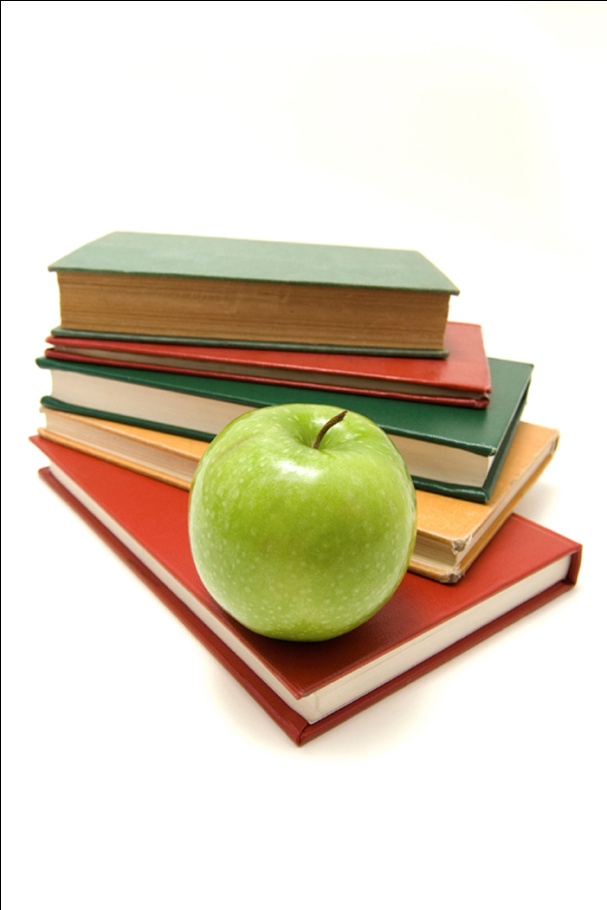 6
Strategic Goals
Educate institutions about the unique attributes & concerns of student service members and veterans. 

Engage institutions in strengthening support and services for these students.

Strengthen the efforts of Student Veterans’ Organizations (SVOs) across the state. 

Generate new knowledge about the experiences of student veterans and effective strategies for helping them.
7
What types of institutions?
8
[Speaker Notes: 2010 data]
Transfers and Call Durations
9
[Speaker Notes: From the report:

Interviewers noted how many calls and transfers were made to each institution during their attempts to gather this information.  An average of 2.07 total calls was made to the institutions (min = 1; max = 4) with these calls lasting on average 10.77 minutes (min = one minute; max = 130 minutes).  Per call, interviewers were transferred an average of 3.29 times (min = 0; max = 8) and across all calls, the average total number of transfers was 6.20 (min = 1; max = 16).]
Do you award credit for military experience or courses taken while in the military?On average, 61% in 2008, 70% in 2010 9%
10
[Speaker Notes: Administrators are relatively unchanged wrt to yes, but possibly becoming more honest wrt to ‘don’t know,’ in place of ‘maybe.’
50% increase in ‘yes’ among staff seems to pull from ‘maybe.’  ‘No’ is stable.]
If deployed, will a service member have to re-apply for admission upon returning? On average, 31% in 2008, 15% in 2010 16%
11
Waive the tuition deadline, if the veteran is using the G. I. Bill or vocational rehabilitation?           On average, 39% in 2008, 44% in 2010 5%
12
If the student is using the G. I. Bill, does the monthly benefit continue between semesters? On average 85% in 2008, 33% in 2010) 52%
13
[Speaker Notes: Results are likely due to anticipation of changes in Chap. 33, which discontinued benefits between semesters.]
If the service member is deployed mid-semester, do you credit or reimburse tuition already paid? On average, 53% in 2008, 56% in 2010 3%
14
If the service member is deployed mid-semester, will an incomplete and opportunity to make up the coursework upon return be given?  On average 49% in 2008, 52% in 2010 3%
15
If the service member is a graduate student, is he/she given an extension to complete the course requirements based on how long he/she was deployed? On average, 42% in 2008, 55% in 2010 13%
16
Does your institution follow the ACE recommendations for transfer of military credit?
17
[Speaker Notes: According to the ACE website more than 2,300 colleges and universities recognize ACE-endorsed transcripts (AARTS and SMART) as official documentation of military experiences and accurate records of applicable ACE credit recommendations, but we don’t have a comparable denominator (regionally accredited school 2- or 4-year school that is approved to give VA benefits)]
Do you have a designated person to work with military members? On average, 74% in 2008, 52% in 2010  13%
18
Can your contact person direct wounded warriors to disability support services? On average, 65% in 2008, 56% in 2010 9%
Note: In 2008, answer choice “Maybe” and “Don’t know” were offered; no staff or administrators selected “Don’t know” while 16.9% of staff and 0% of administrators selected “Maybe.”
19
Do you have a student veterans’ organization? On average 9% in 2008, 23% in 2010 14%
20
[Speaker Notes: MFRI data:
2008 = 0-7, unverified (< 9%)
2010 = 30 (40%)]
Do you have special assistance for family members of veterans? On average, 91% in 2008, 15% in 2010 76%
21
[Speaker Notes: Note: 2008, third choice was "maybe"; 2010, third choice was "don't know."]
Are you a member of Servicemembers Opportunity Colleges?
45
44
38
26
2008 Reported
“yes”
2010 Reported
“yes”
Based on administrators’ responses
22
[Speaker Notes: Actual numbers are from http://www.soc.aascu.org/]
What kinds of schools offer more?
Staff and administrators at public institutions reported significantly more services than those at private, not-for-profit.
Administrators at public institutions with enrollments > 10,000 were more likely to report services of all types (admissions, academics, financial aid & student services) than smaller schools.
Staff and administrators at institutions with graduate programs reported more services than those without.
23
[Speaker Notes: The above are 2010 data.
IN 2008:
Only student services were more likely to be offered at public schools, > 10,000, with grad programs.]
Indiana Impact since August 2009
Military student enrollment has increased by 25% on average (<1% to 150%).
80% of 2- and 4-year schools have connected with MFRI for various resources to support student service members and veterans.
Yellow Ribbon participation increased by 63% (15 to 26).
Student Veterans’ Organizations have increased by >300% (7 to 30).
24
Institutional Responses
Veterans’ resource centers at IUPUI, IU, and Indiana State benefit more than 1,700 student service members and veterans and their families.
Priority tutoring hours at Ball State and University of Evansville
Online veterans’ orientation modules at Ball State
Priority registration along with seniors and graduate students at PU Calumet
25
[Speaker Notes: Each of these schools have preliminary data that suggest GPAs, retention and credits attempted vs. credits successfully completed are trending positively.]
Institutional Responses, cont’d
Compared to 2008, more campuses:
Have highly visible military information on their website that identify a specific point of contact.
Award specific credit for military training and experience.
Conduct regular awareness raising and professional development related to attributes and needs of student service members and veterans.
26
Our Dream
Every institution in Indiana…
Is a grantee or an affiliate of Operation Diploma.
Is a member of Servicemembers Opportunity Colleges.
Has highly visible points of contact and web pages for student service members and veterans.
Gives specific credit for military training and experience.
Has implemented successful support and transition programs.
Enacts and enforces supportive campus policies.
Engages in dialogue about promising practices.
Attracts, retains, graduates, and places a significantly larger number of student service members and veterans.
27
Acknowledgements
Lilly Endowment Inc.
Martina Sternberg, Ph.D
Ryan Carlson, former U.S. Army 
Sgt. Evan Smith, Indiana Army National Guard
28
Contact Us
Operation Diploma
Military Family Research Institute
at Purdue University
West Lafayette, IN

Op-Diploma@purdue.edu
765-494-9878
29